Unit 10: Acids & Bases:Neutralization&Titration
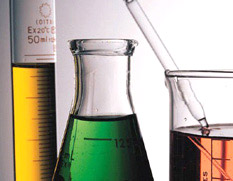 Neutralization Reaction
Chemical reaction between an acid and a base.
Products are:
 a salt (ionic compound) 
water (H2O).
ACID + BASE  SALT + WATER
Examples:
ACID + BASE  SALT + WATER
HCl + NaOH  NaCl + H2O
strong
strong
neutral
HC2H3O2 + NaOH  NaC2H3O2 + H2O
weak
strong
basic
Salts can be neutral, acidic, or basic.
Neutralization does not mean pH = 7.
standard solution 
(known)
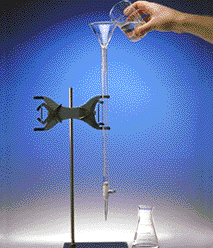 unknown solution
B. Titration
Titration:
Analytical method in which a standard solution is used to determine the concentration of an unknown solution.
Equivalence Point
(AKA: endpoint)
Point at which equal amounts of H3O+ and OH- have been added.
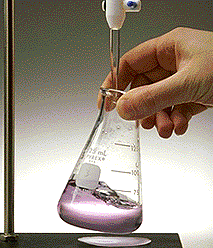 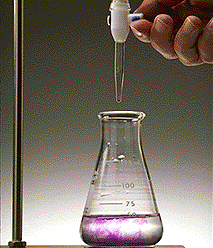 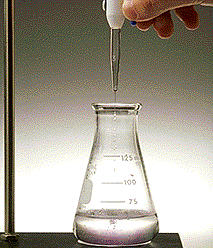 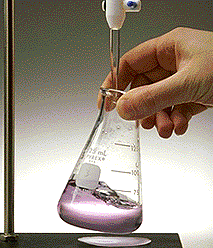 Equivalence Point
Determined by…
indicator color change
dramatic change in pH
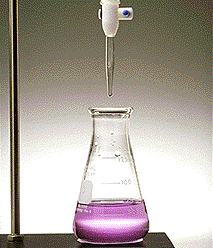 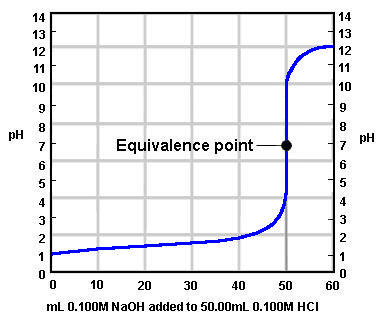 standard solution 
(known)
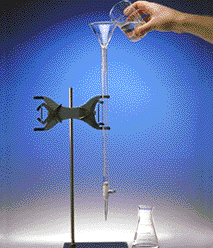 unknown solution
Titration Calculations
The known solution can be used to determine the molarity of an unknown solution by titration
Titration Calculations
MaVa = MbVb
Ma:  Molarity of acid
Va:  Volume of acid
Mb:  Molarity of base
Vb:  Volume of base
Titration Calculations
42.5 mL of 1.3M KOH are required to neutralize 50.0 mL of HCl. Find the molarity of HCl
H3O+
M = ?
V = 50.0 mL
OH-
M = 1.3M
V = 42.5 mL
MaVa = MbVb
M(50.0mL)
=(1.3M)(42.5mL)
M = 1.1 M HCl
Practice TAKS Questions
1) Two clear solutions are placed in separate beakers. The first solution has a pH of 4, and the pH of the second solution is unknown. If the two solutions are mixed and the resulting pH is 5, the second solution must have —
A fewer suspended solids
B a lower temperature
C more dissolved salt (NaCl) particles
D a higher concentration of OH– ions
2) The table shows data from an investigation designed to find a liquid solution that is both an acid and a strong electrolyte. Based on the data, a solution that is both an acid and a strong electrolyte is 
A Solution 1
B Solution 2
C Solution 3
D Solution 4